Những bí ẩn trong
tập tính di cư của các loài chim
Hoạt động mở đầu
Hoạt động mở đầu
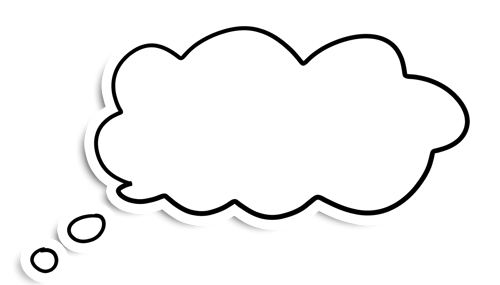 Học sinh xem video Chiêm ngưỡng vẻ đẹp của những đàn chim di cư.
Hoạt động mở đầu
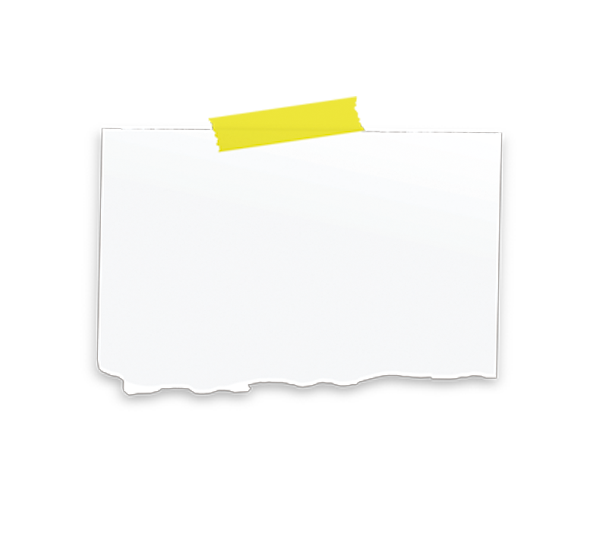 Chia sẻ cảm xúc của em khi xem video trên.
Hình thành kiến thức
I
Trải nghiệm cùng văn bản
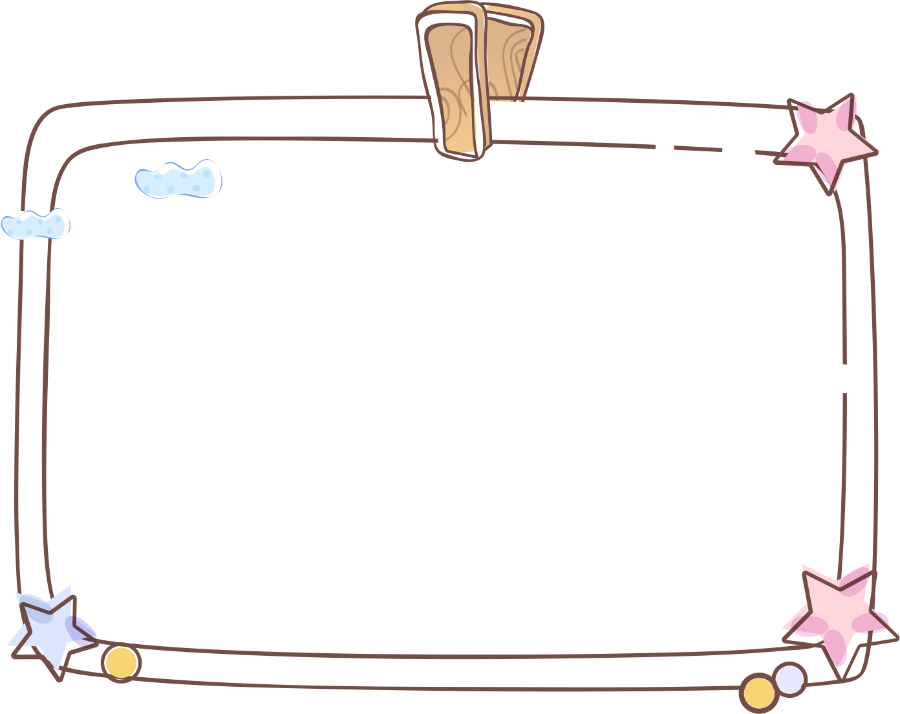 Hs đọc phù hợp với tốc độ đọc
1. Đọc
2. Tác phẩm
Thể loại
Văn bản thông tin giải thích hiện tượng tự nhiên
II
Suy ngẫm và phản hồi
1. Câu 1
Chỉ ra những đặc điểm của văn bản thông tin giải thích một hiện tượng tự nhiên được thể hiện qua văn bản.
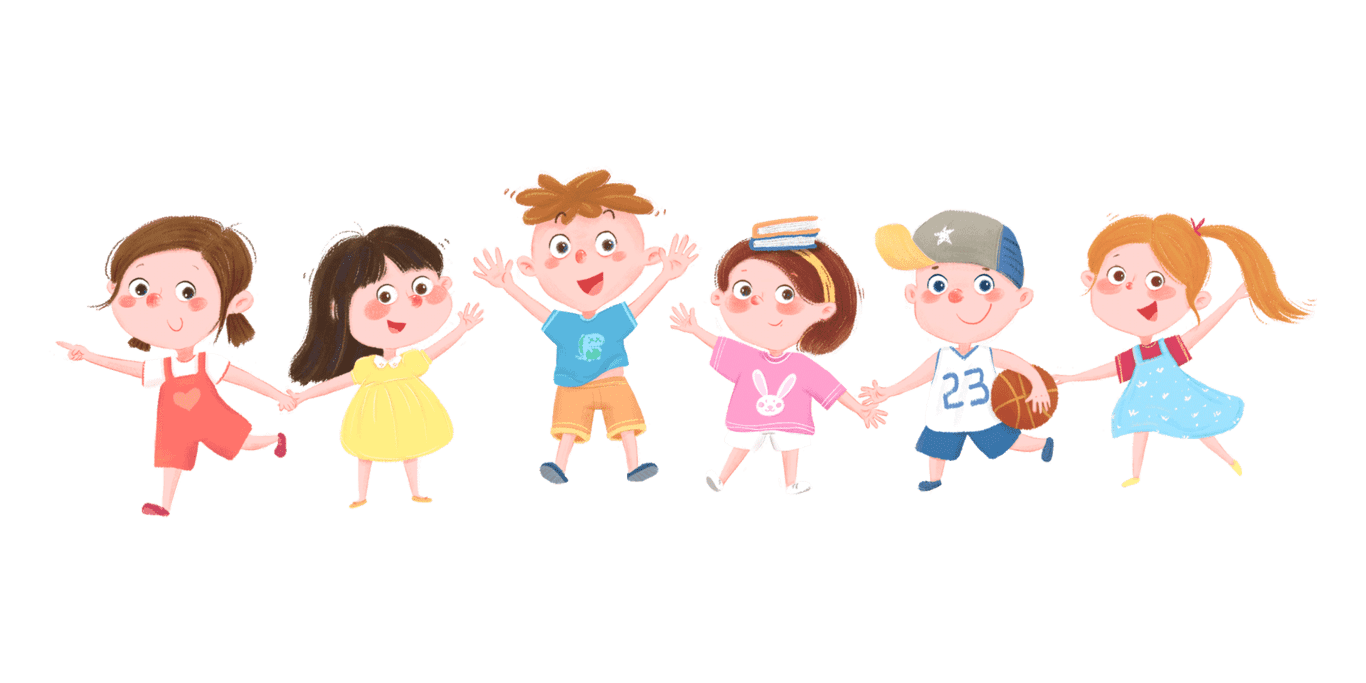 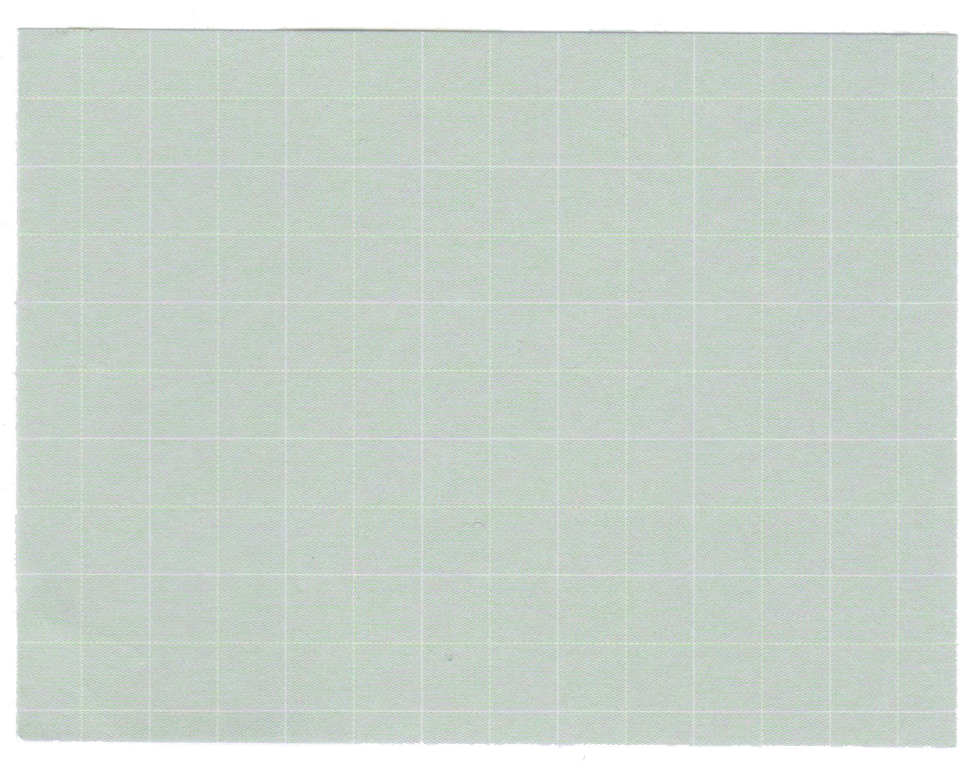 Các yếu tố cần xác định của VB thông tin giải thích một hiện tượng tự nhiên
Đặc điểm của yếu tố thể hiện trong VB Những điều bí ẩn trong tập tính di cư của các loài chim
Cấu trúc của VB
Cách sử dụng từ ngữ của VB
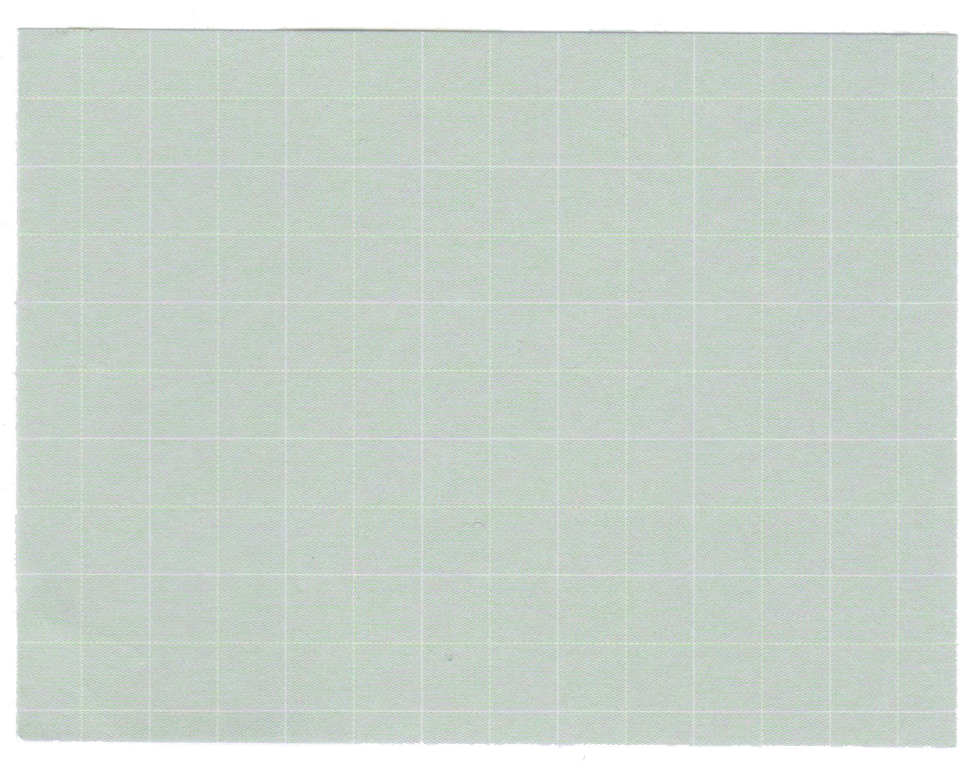 Các yếu tố cần xác định của VB thông tin giải thích một hiện tượng tự nhiên
Đặc điểm của yếu tố thể hiện trong VB Những điều bí ẩn trong tập tính di cư của các loài chim
- Sa-pô: Không có
- Phần mở đầu: Hàng tram tỉ con chim di cư mỗi năm…một phép lạ của cuộc sống.
Cấu trúc của VB
=> Giới thiệu khái quát về thế giới tự nhiên sẽ lí giải
- Phần nội dung: Vì sao chim di cư? …mối chiếc bay sau có thể tiết kiệm tối đa 18% lượng nhiên liệu
=> Giải thích những bí ẩn trong tập tính di cư của loài chim.
- Phần kết thúc: không có.
Sử dụng một số từ ngữ thuộc chuyên ngành sinh hoạt ví dụ: di cư, sinh sản, loài, di truyền, tập tính, con cò đen đầu hói, bồ nông trắng,…, động từ/cụm động từ miêu tả hoạt động hoặc trạng thái (ví dụ: bay, di cư, trú đông, vỗ cánh, quạt cánh,…)
Cách sử dụng từ ngữ của VB